Наша Армия сильна –охраняет мир она!
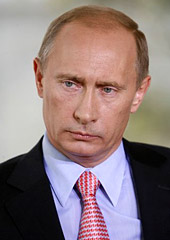 СУХОПУТНЫЕ ВОЙСКАВаша жизнь - защита мирных граждан,Вы совсем не знаете покоя,Вы сильны, красивы и отважны,И для нас вы настоящие герои!
Основные задачи Сухопутных войск
В мирное время:
поддержание боевого потенциала, совершенствование боевой и мобилизационной готовности войск к отражению агрессии локального масштаба;
обеспечение готовности войск к осуществлению мероприятий мобилизационного и оперативного развертывания для отражения агрессии противника;
подготовка органов управления и войск к ведению военных действий в соответствии с их предназначением;
создание запасов вооружения, военной техники и материальных средств в объемах, обеспечивающих решение задач, стоящих перед СВ, и их содержание в готовности к боевому применению;
участие в операциях по поддержанию (восстановлению)  мира, проводимых по линии Совета Безопасности ООН или в соответствии с международными обязательствами РФ;
участие в ликвидации последствий аварий, катастроф и стихийных бедствий;
участие в выполнении мероприятий по оперативному оборудованию территории страны.
В Сухопутные войска Российской Федерации входят следующие рода войск: 

- мотострелковые (самый многочисленный род сухопутных войск, предназначенный для широкомасштабного ведения боевых действий на суше в ходе выполнения боевых операций как самостоятельно, так и совместно с другими родами войск),
-танковые ( главная ударная сила Сухопутных войск и мощное средство вооруженной борьбы, предназначенное для решения наиболее важных задач в различных видах боевых действий),
- ракетные войска и артиллерия (состоят из гаубичной, пушечной, реактивной, противотанковой артиллерии, противотанковых ракетных комплексов, миномётов, а также артиллерийской разведки), - войска ПВО Сухопутных войск (защита группировок сухопутных войск и объектов вне зоны военных действий (тыла) от ударов средств воздушного нападения противника), специальные войска, - войска связи.
ВОЙСКА ПРОТИВОВОЗДУШНОЙ ОБОРОН
Есть в жизни действия простые:пить, есть, ходить, бежать...Но есть и действия другие,и к ним относится "летать" 
"летать", "быть в воздухе" - для человека это не нормально...но с современной техникой реально...Сегодня каждый может в небе побыватьи землю в третьем измерении повидать... 
Но есть и те, которые живут в воздушном океанелетая на тяжелом транспортном аэропланеиль вертолёте, под крутящимися мечами,или в голове стрелообразной птицы,разя огнем с воздушной колесницы... 
Служивые, что в воздух самолеты поднимают,по зову Родины летаюти получив приказзадачи боевые в небе выполняют... 
Да, быть военным летчиком непросто...и здесь вопрос поставлен очень остро.Ведь, чтобы в небе воевать,тем паче побеждать и выживать,пилоту надо многое уметь и многим обладать... 
ВВС РФ предназначены для:
отражения агрессии в воздушной сфере.
поражения объектов и войск противника. 
авиационного обеспечения боевых действий войск 
                                                                                             В состав ВВС входят следующие рода войск:
Авиация
Зенитные ракетные войска
Радиотехнические войска
Специальные войска
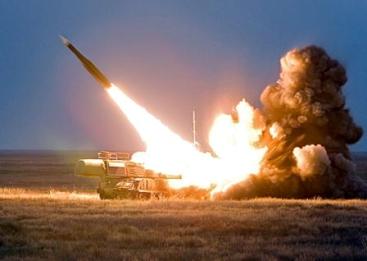 Военно-морской   флот
В настоящее время Правительством России возложены следующие задачи на ВМФ:
         сдерживание от применения военной силы или угрозы её применения в отношении России; 
         защита военными методами суверенитета страны, распространяющегося за пределы её сухопутной территории на внутренние морские воды и территориальное море, суверенных прав в исключительной экономической зоне и на континентальном шельфе, а также свободы открытого моря; 
         создание и поддержание условий для обеспечения безопасности морехозяйственной деятельности в Мировом океане; 
         обеспечение военно-морского присутствия России в Мировом океане, демонстрация флага и военной силы, визиты кораблей и судов ВМФ; 
         обеспечение участия в осуществляемых мировым сообществом военных, миротворческих и гуманитарных акциях, отвечающих интересам государства .

          Структура ВМФ
         В состав Военно-морского флота России входят следующие силы:
         Надводные силы 
         Подводные силы
Объединения Военно-Морского Флота России

Балтийский флот ВМФ России
Северный флот ВМФ России
Черноморский флот ВМФ России
Каспийская флотилия ВМФ России
Тихоокеанский флот ВМФ России
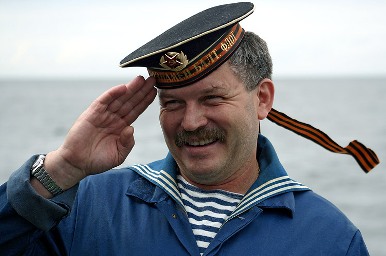 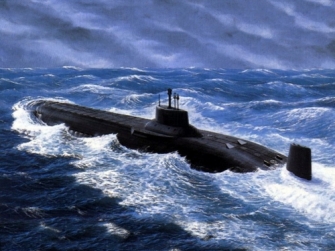 Надводные силы используются для:— защиты морских коммуникаций;— перевозки и прикрытия десантов;— постановки минных заграждений и борьбе с минной опасностью;— обеспечения выхода и развертывания подводных сил, возвращения их на базы.
Подводные силы используются для нанесения неожиданных ударов по морским и континентальным целям и разведывательных целей. Основа подводных сил Военно-морского флота России — атомные подводные лодки. вооруженные баллистическими и крылатыми ракетами.
Морская авиация предназначена для:— противоборства с группировками надводных кораблей в океане;— нанесения бомбовых и ракетных ударов по береговым объектам противника;— отражения атак самолетов и противокорабельных ракет противника;— целеуказания  ракетному оружию кораблей при уничтожении подводных лодок.
Задачи береговые войска флота:— оборона побережья (военно-морских баз, портов, пунктов базирования и береговых объектов);— ведение боевых действий в составе морских, воздушных и воздушно-морских десантов.